選定地域
○○県
記入要領
企業名は省略せずに記載してください。
【Meiryo UI 32ポイント
（業種・所在地は14ポイント）】
選定地域
○○県
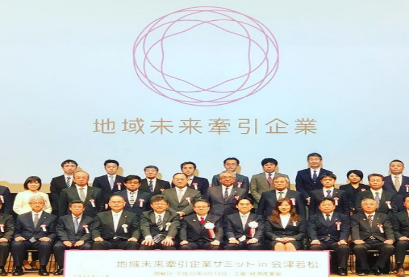 選定地域は弊省公表資料に記載の都道府県を記載ください。
ＵＲＬ：https://www.meti.go.jp/policy/sme_chiiki/chiiki_kenin_kigyou/kigyo/chiikimirai_map.pdf
【基本】
フォントはMeiryo UI、英数字は半角で記入してください。
文章は「です、ます調」で記載してください。
事業所、商品等貴社の行う取組みや事業内容がわかる写真を複数枚ご使用ください。
写真に関する説明文を記載してください
【Meiryo UI 12～14ポイント】
事業の概要
【Meiryo UI 14ポイント】
基本情報の他、概況、特徴的な点、今後の取組などを、それぞれ、150文字程度で、おおよそこの枠内におさまる分量で記載してください。
（事業内容）地域未来牽引企業が一堂に会するイベントを開催。
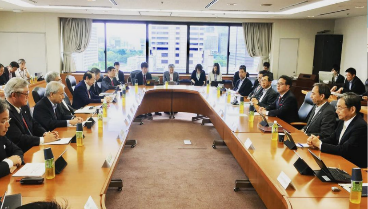 （業務風景）各部署の連携を図り、事業効率を高めるための戦略会議を開催。
提出方法：chiiki_mirai_kk@meti.go.jpにメールでご提出ください。
作成例
選定地域
東京都
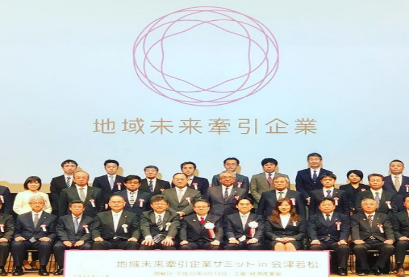 （事業内容）地域未来牽引企業が一堂に会するイベントを開催。
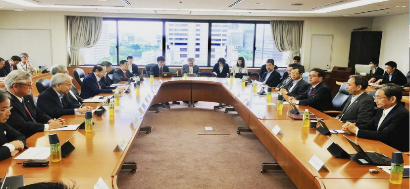 （業務風景）各部署の連携を図り、事業効率を高めるための戦略会議を開催。